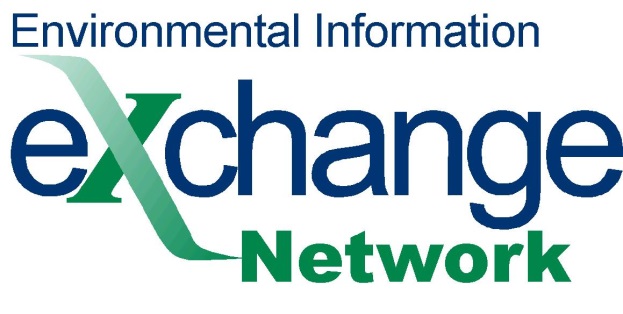 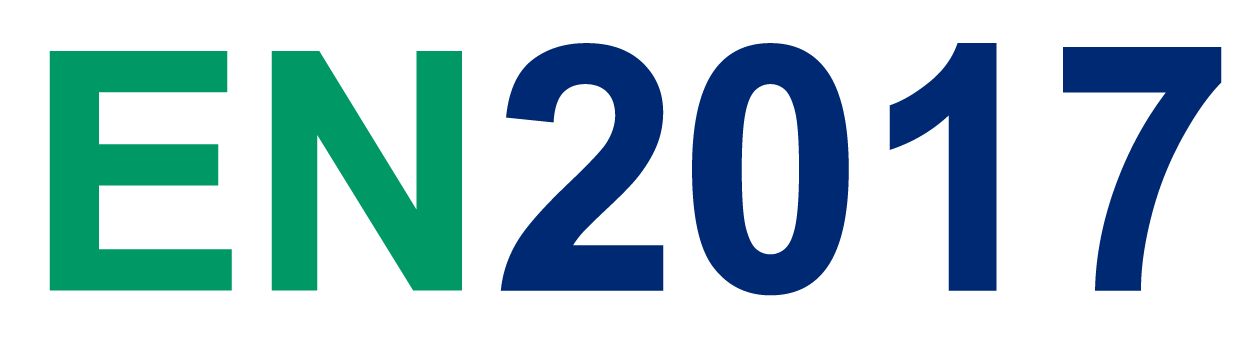 PRESENTATION TITLEPresenter(s), Organization(s)
2017 Exchange Network National Meeting
THEME TBD HERE

May 16-18, 2017Sheraton Philadelphia Society Hill HotelPhiladelphia, Pennsylvania
http://www.exchangenetwork.net/en2017
[Speaker Notes: This is the Title Slide for all EN2017 presentations.  Please insert your presentation title (in ALL CAPS), your name (in plain text), and your organization affiliation (in italics).  Organizational logos may be used starting with Slide 2.  IMPORTANT: Format for 16x9 projection and monitors.]
ABSTRACT
Please insert a 3-5 sentence abstract of your presentation here.
2
[Speaker Notes: This is the ABSTRACT SLIDE for all EN2017 Presentation.  Please insert a 3-5 sentence abstract of your presentation here.]
3
[Speaker Notes: Please begin your EN2017 presentation on Slide 3. IMPORTANT: Format for 16x9 projection and monitors.]